Муниципальное дошкольное образовательное учреждение «Детский сад № 95»
НЕ   БАЛУЙ   СО СПИЧКАМИ  !
презентация для детей младшего дошкольного возраста
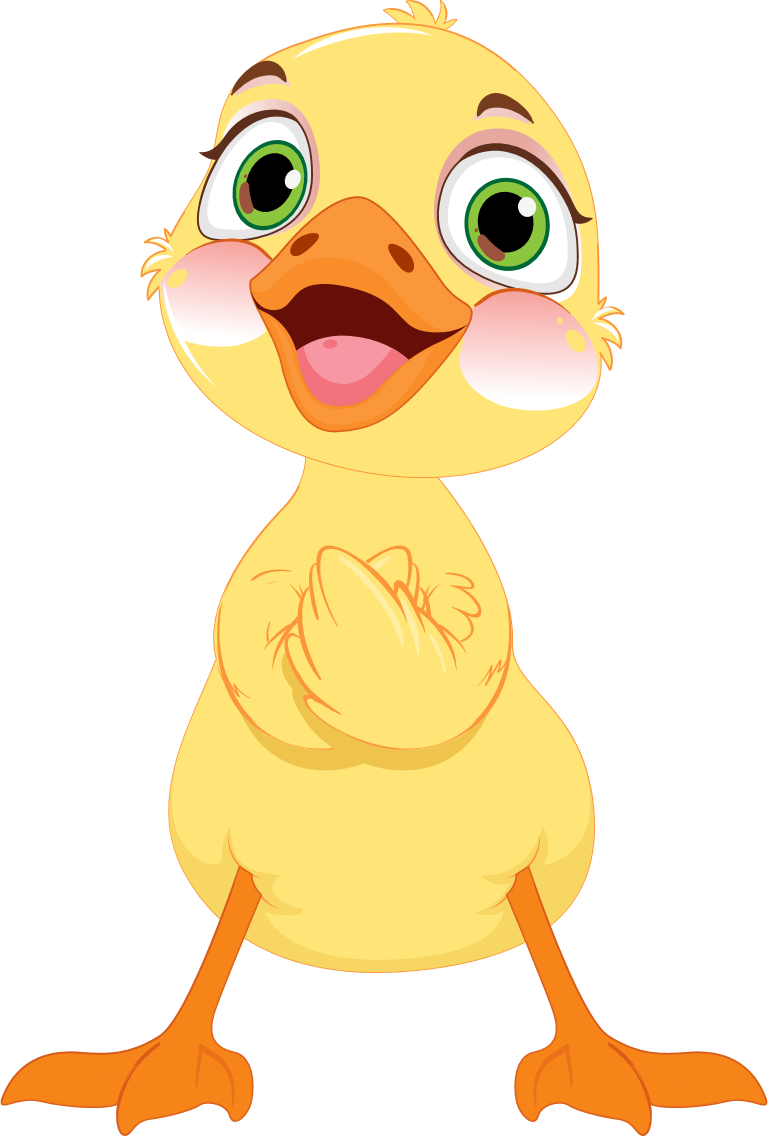 Подготовила:
воспитатель 
Закациоло Т.В.
Ярославль 2023
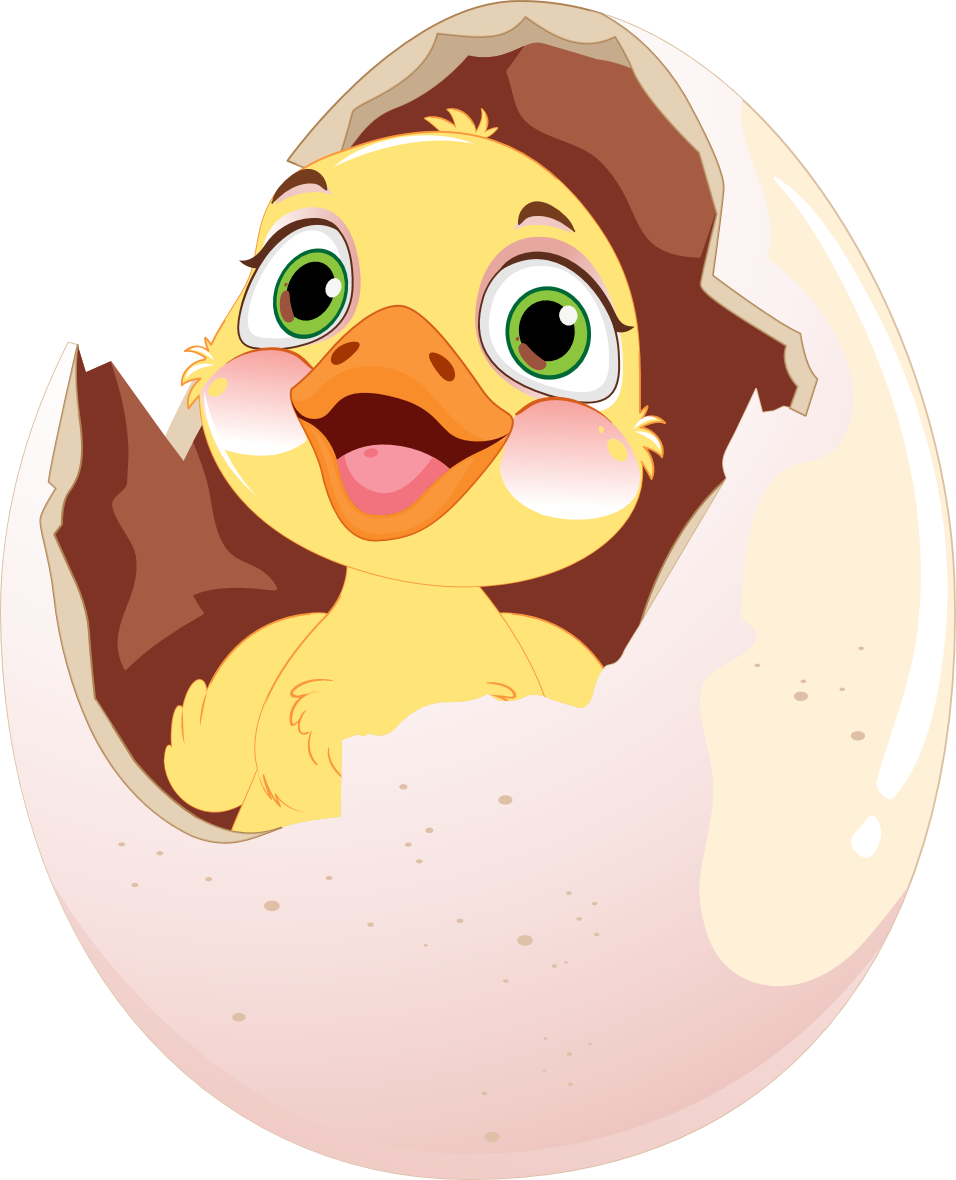 Птенчик в гнездышке у птичек
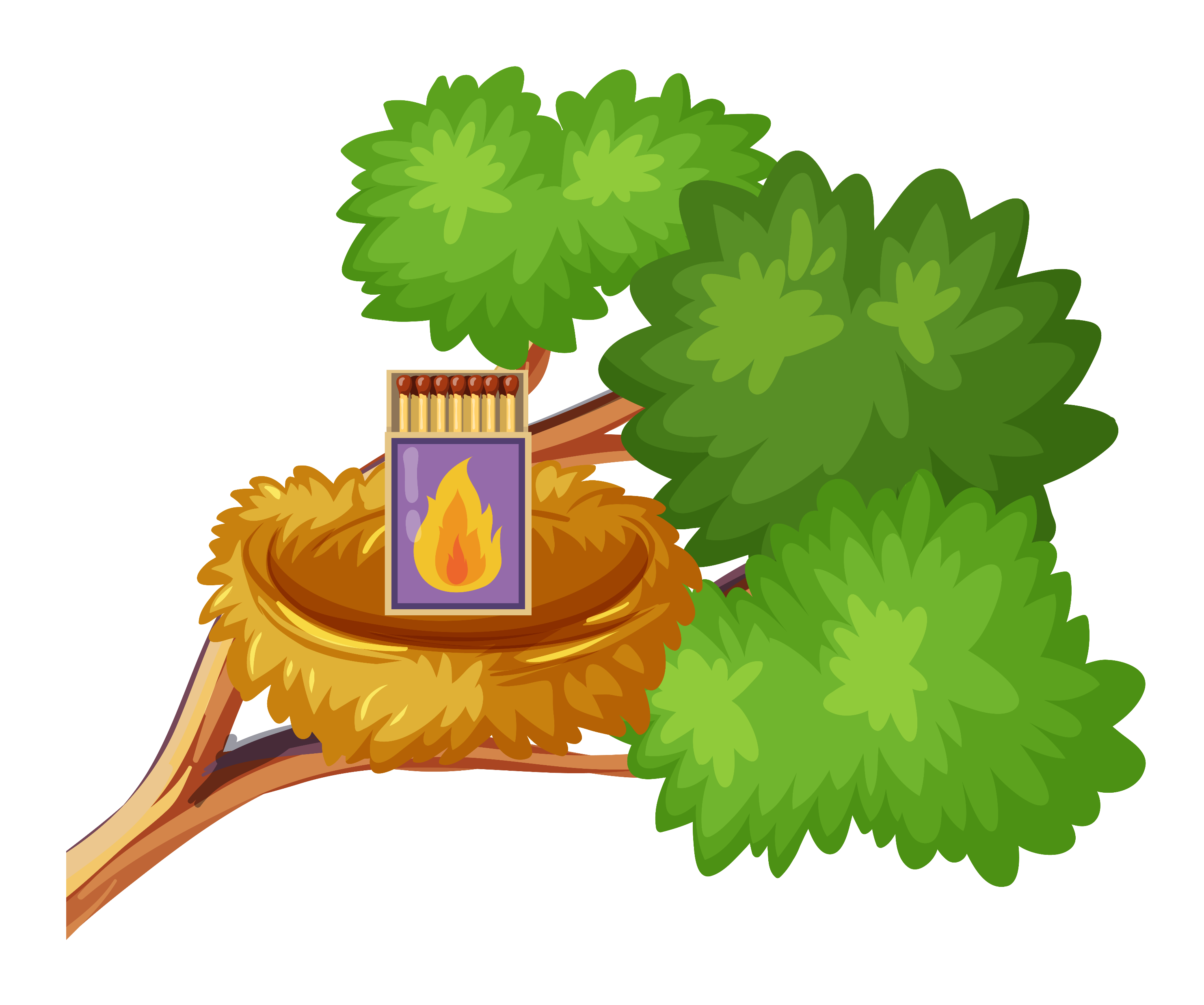 Отыскал коробку спичек
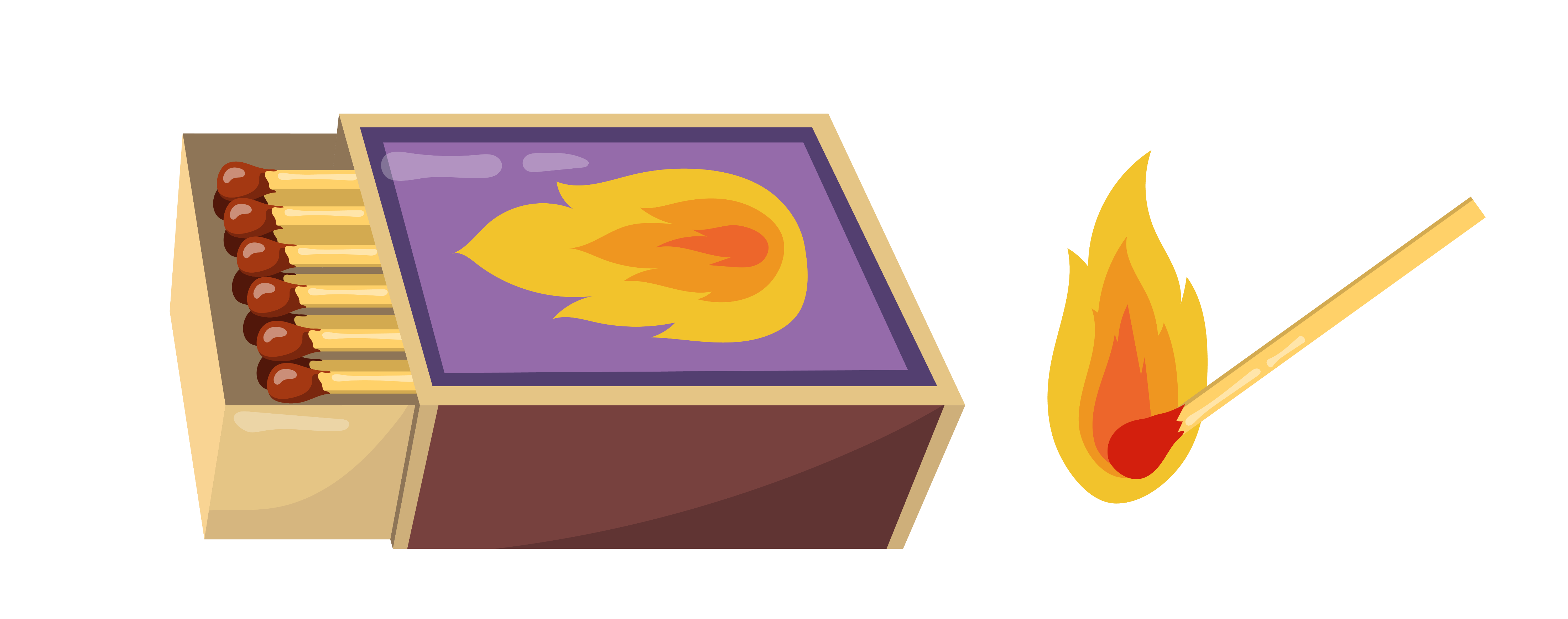 Чиркнул спичкою птенец
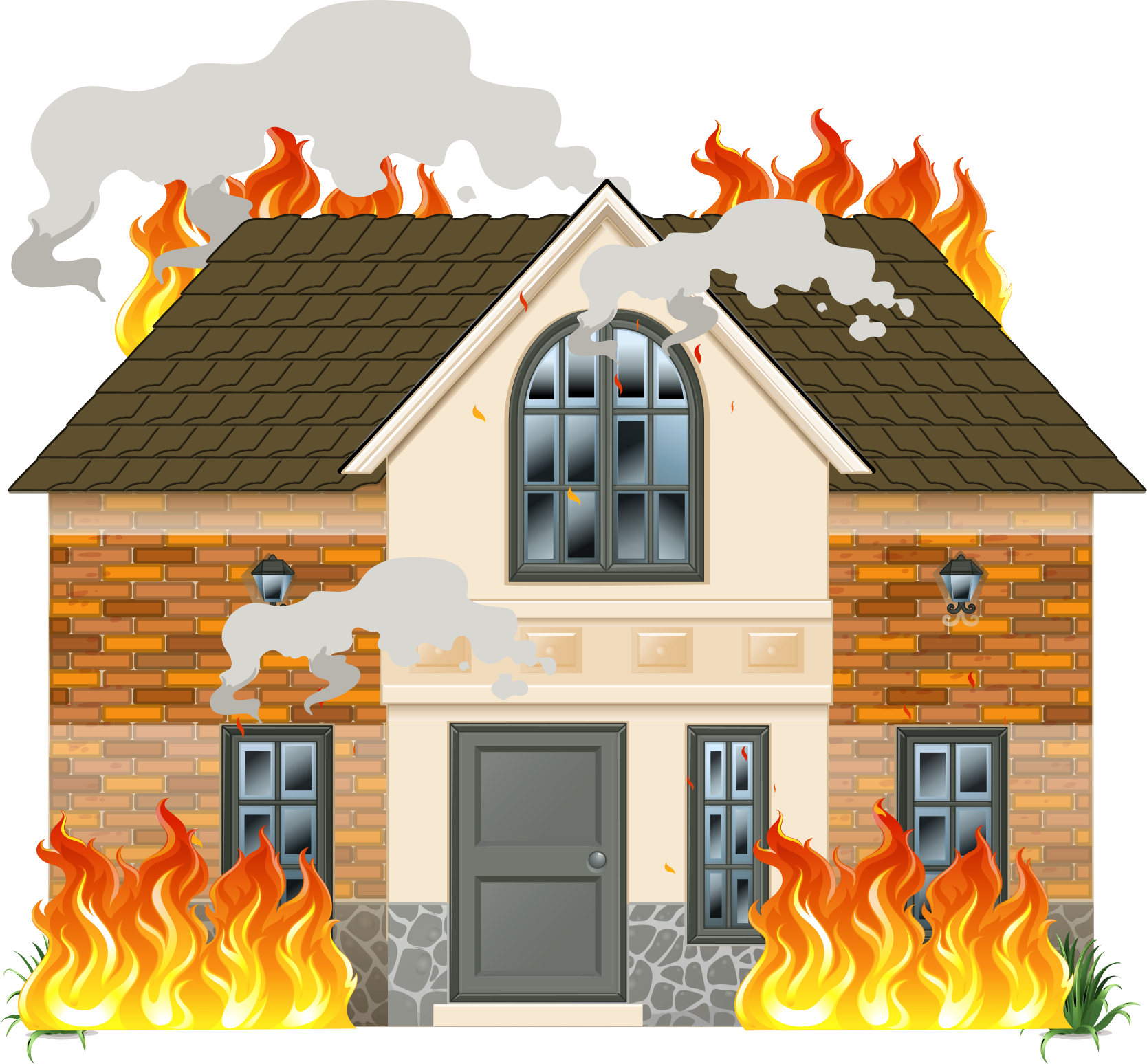 Вспыхнул дом
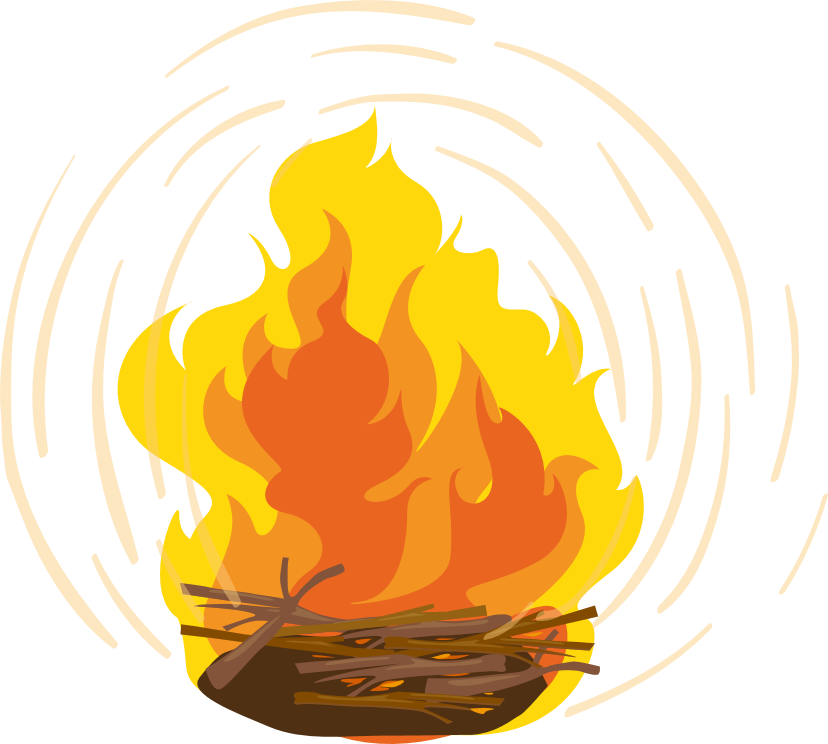 Гнезду конец!
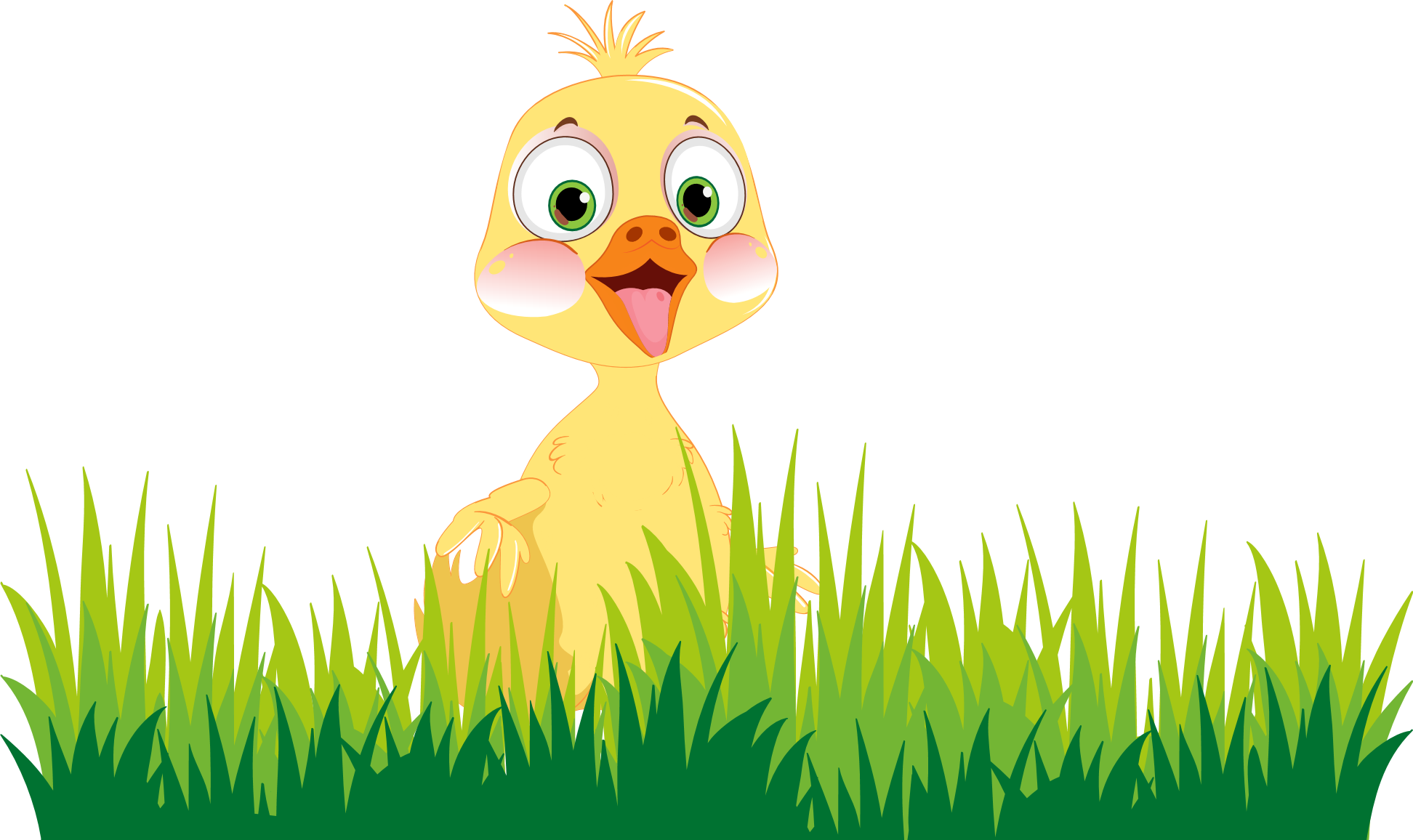 Бедный птенчик испугался,
Даже выпал из гнезда!
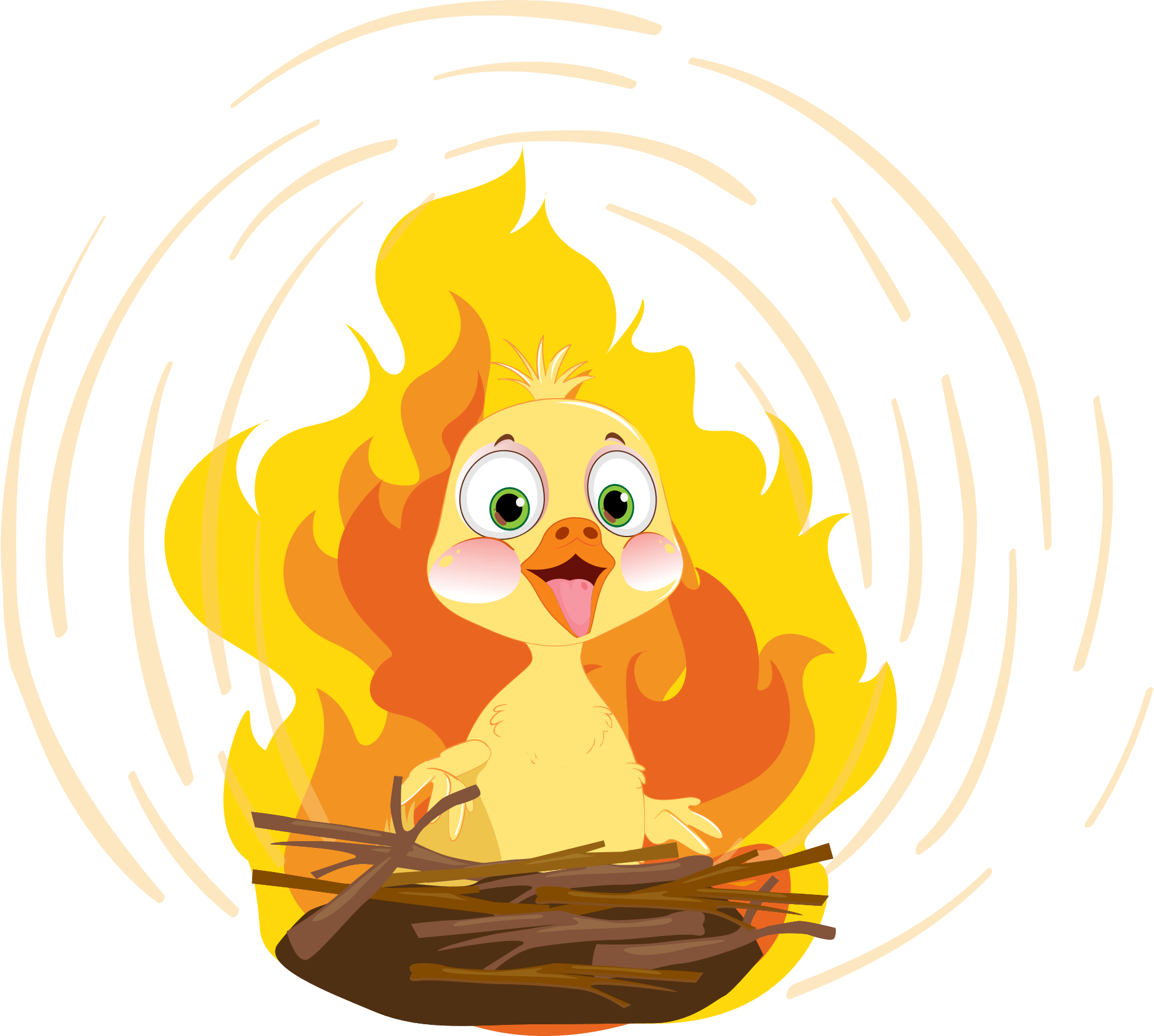 Если б он в гнезде остался,
Что бы было с ним тогда?!
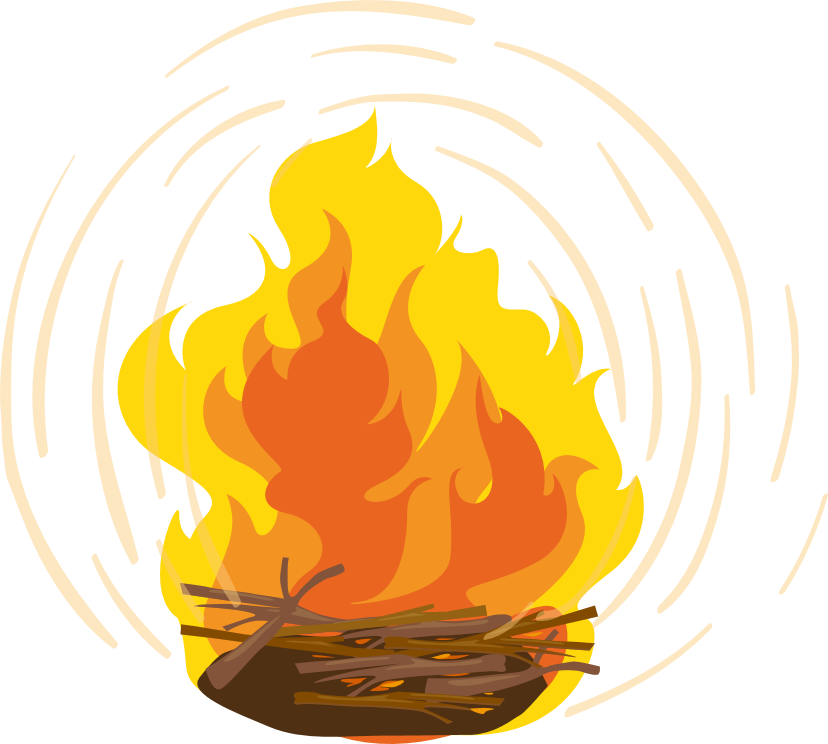 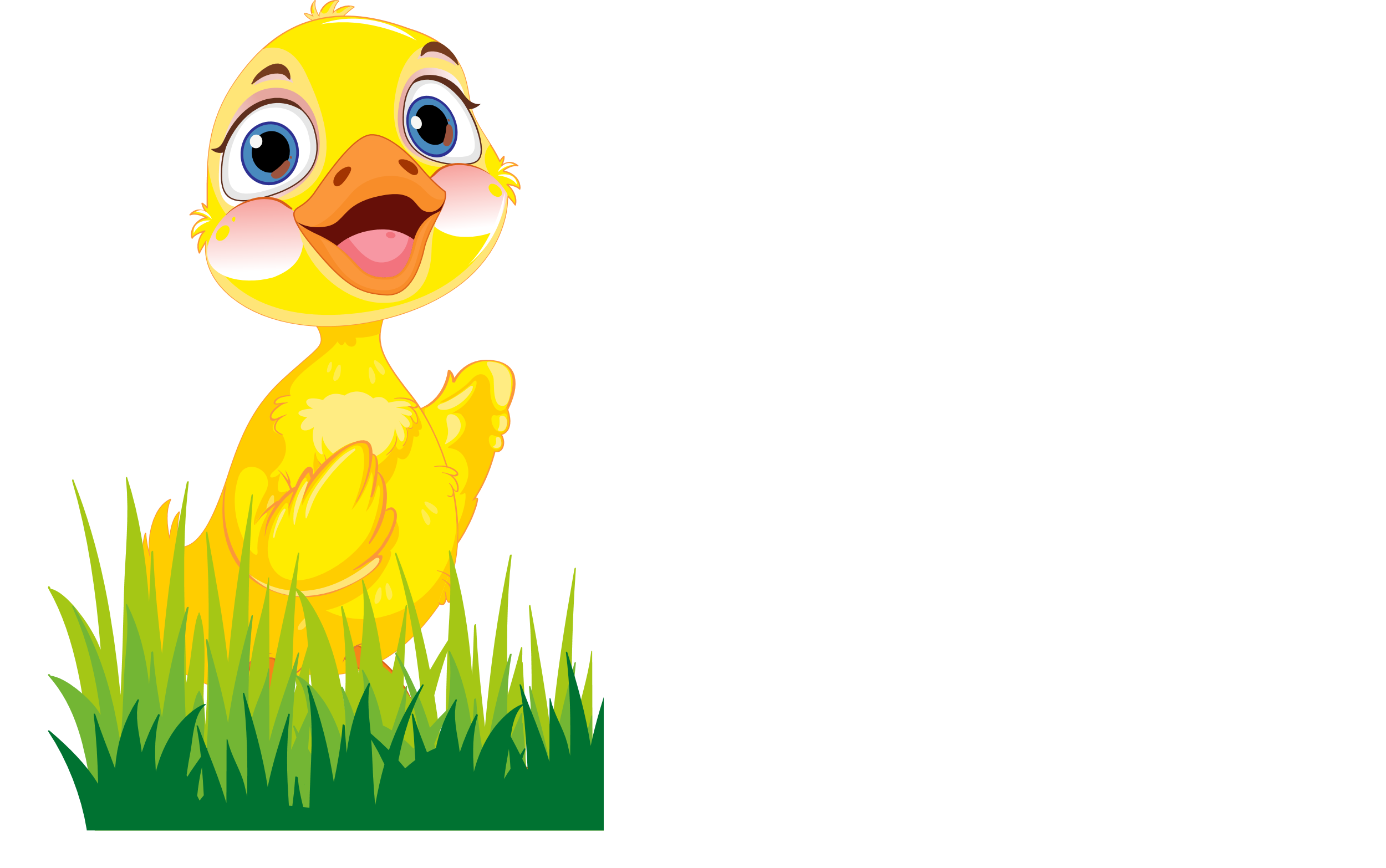 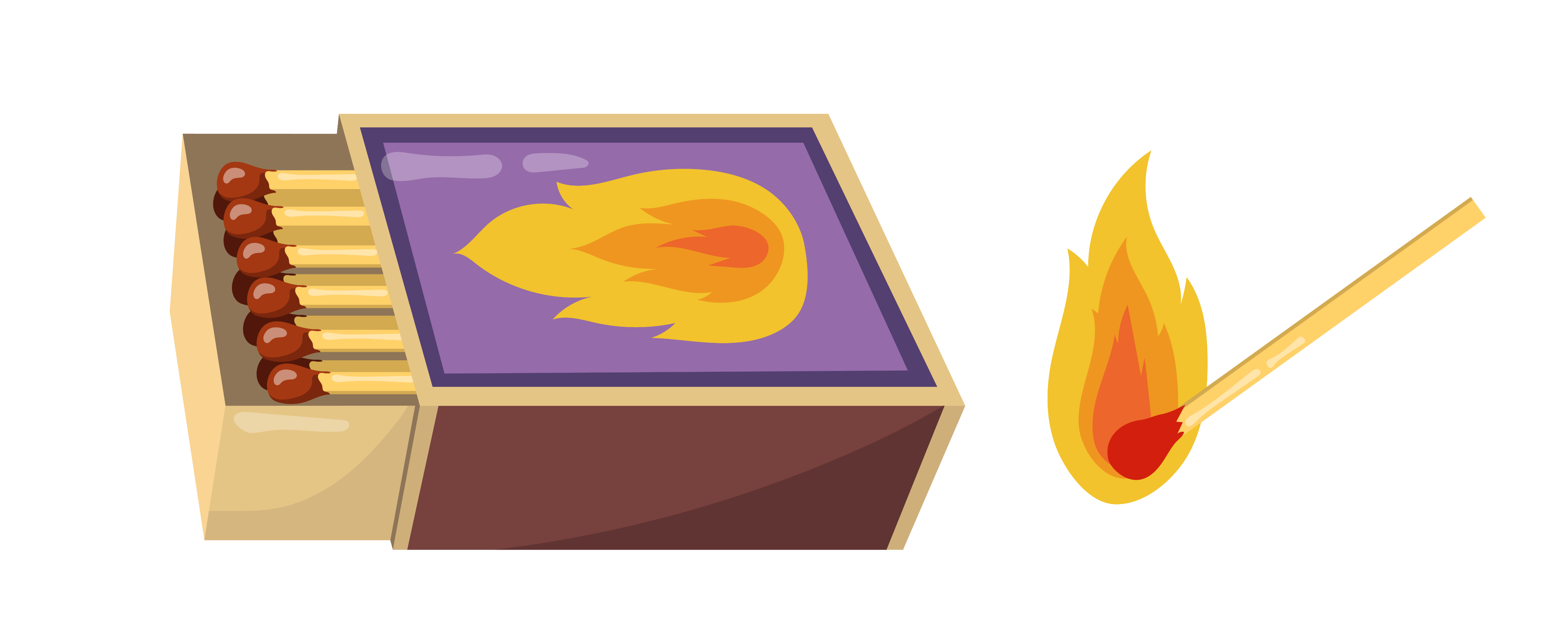 Распрощался он с привычкой
Как попало чиркать спичкой!